INTRODUCCIÓN A LAS CARTAS DE CONTROL
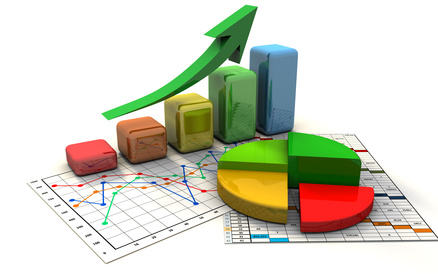 Tipos de variación
En un proceso se puede producir dos tipos de variaciones:
Variaciones Comunes (Aleatorias)
Variaciones especiales (Atribuibles)
VARIACIONES COMUNES (ALEATORIAS)
La variación debida a causas comunes (azar) es :
Es aquella que permanece día a día, lote a lote; es parte de las 6 M´s.

Es inherente al proceso y es resultado de la acumulación y combinación de diferentes fuentes de variabilidad.

Estas causas son difíciles de identificar y eliminar.

Representan a largo plazo la mayor oportunidad de mejora.
VARIACIONES ESPECIALES (ATRIBUIBLES)
La variación debida a causas especiales ( Atribuibles) es algo especial, que produce cambios  de variabilidad en las 6M´s.

Falla de una pieza de maquina
Empleo de materiales no habituales
Fallas en una maquina
Cambios de operadores no capacitados
Por naturaleza, a menudo pueden ser identificadas y eliminadas si se cuenta con los conocimientos y condiciones para ello.

¿Como puedo identificar que tipo de variación afecta al proceso?
Variación de  W
Límite de control superior
Línea central
Límite de control inferior
Tiempo
CARTAS  DE CONTROL
Es un gráfico de desarrollo con límites de control estadísticamente determinados.
Estos se denominan Límite de Control Superior (LCS) y Límite de Control Inferior (LCI). 
Se colocan equidistantes a ambos lados de una línea central  (LC) que indica el promedio de un proceso.
Los límites de control son calculados de acuerdo a un procedimiento matemático, tomando muestras e insertando los promedios de las muestras en una carta de control.
¿Cuándo utilizar un gráfico de control?
Cuando se necesite saber si la variabilidad de un proceso es debida a causas aleatorias o si es debida a casusas especiales.

Si el proceso  opera sólo con causas comunes se dice que está estable ( el proceso está en control estadístico).
Si el  proceso opera con causas especiales se dice que es inestable ( el proceso está fuera de control estadístico).
PATRONES ANORMALES DE CONDUCTAS A TRAVÉS DE GRÁFICAS DE CONTROL
Puntos fuera de control:  Es una marca o puntos que exceden los límites de control . En este caso se puede establecer que el proceso esta fuera de control estadístico.  Existe  una variación atribuible.



Corrida: Es la forma en que los puntos se mueven por arriba o debajo de la línea central de control descrita por 7 o más puntos consecutivos.
LSC
LC
LIC
LSC
LC
LIC
Tendencias: es la forma en que los puntos se mueven hacia arriba o hacia abajo construida por 7 o más puntos consecutivos.
LSC
LC
LIC
Adhesión a la línea central: para analizar este patrón de conducta anormal es necesario subdividir el ancho de entre los límites de control superior e inferior en 3 partes y si el 75% de los datos se encuentran ubicados en el tercio central se concluye que el proceso está siendo afectado por alguna variable.
LSC
LC
LIC
[Speaker Notes: COMENTARIOS:
____________________________________________________________________________________________________________________________________________________________________________________________________________________________________________________________________________________________________________________________________________________________________________________________________________________________________________________________________________________________________________________________________________________________________________________________________________________________________________________________________________________________________________]
Adhesión a los límites de control: para identificar este patrón de conducta es necesario subdividir el ancho de entre los límites de control superior e inferior en 6 partes iguales. Si 2 de 3 puntos consecutivos se ubican en los sextos cercanos a los límites de control superior o inferior se dice que el proceso presenta un patrón anormal de conducta.
LSC
LC
LIC
Periodicidad: es la forma en que los puntos se mueven en ciclos iguales a intervalos regulares de tiempo.
LSC
LC
LIC
[Speaker Notes: COMENTARIOS:
____________________________________________________________________________________________________________________________________________________________________________________________________________________________________________________________________________________________________________________________________________________________________________________________________________________________________________________________________________________________________________________________________________________________________________________________________________________________________________________________________________________________________________]
TIPOS DE  CARTAS DE CONTROL